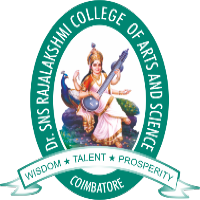 DR SNSRCAS, CBECloud Technology Fundaments 21UCA501II BCA “B”  ODD SEMUNIT III     CRM SaaS
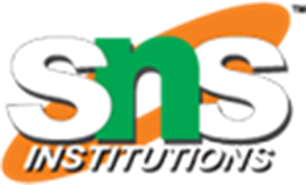 Mathiazhagan P -Assistant Professor - Computer Application Drsnsrcas
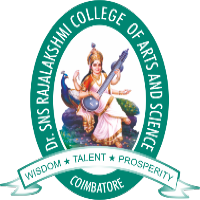 CRM SaaS
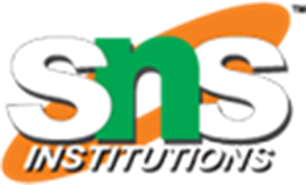 CRM SaaS stands for Customer Relationship Management Software as a Service. It refers to the delivery model of CRM software where the application is hosted in the cloud and provided to users on a subscription basis over the internet. Here's what each component of CRM SaaS means:
Customer Relationship Management (CRM): CRM is a strategy and set of technologies that organizations use to manage and analyze customer interactions throughout the customer lifecycle, with the goal of improving customer relationships, retaining customers, and driving sales growth.
Software as a Service (SaaS): SaaS is a cloud computing model where software applications are hosted and maintained by a third-party provider (in this case, the CRM software) and made available to users over the internet on a subscription basis. Users can access the software through a web browser, eliminating the need for on-premises installation and management.
CRM SaaS offers several advantages:
Accessibility: Users can access the CRM system from anywhere with an internet connection, making it convenient for remote work and mobility.
Scalability: SaaS solutions can often scale easily to accommodate the growing needs of a business.
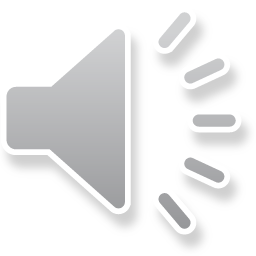 Mathiazhagan P -Assistant Professor - Computer Application Drsnsrcas
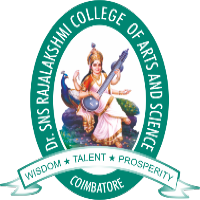 CRM SaaS
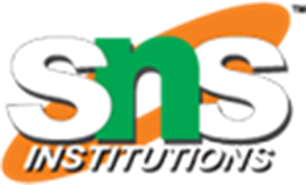 Cost-Effective: SaaS typically involves a subscription model, which can be more cost-effective than purchasing and maintaining on-premises CRM software.
Automatic Updates and Maintenance: The SaaS provider handles software updates, security patches, and maintenance, reducing the burden on the organization's IT department.

Data Security: Reputable SaaS providers invest in security measures to protect customer data, often exceeding the security capabilities of individual organizations.
Popular CRM SaaS providers include Salesforce, HubSpot CRM, Zoho CRM, and Microsoft Dynamics 365. These platforms offer a wide range of features, including contact management, lead tracking, sales automation, marketing automation, and customer support capabilities, all delivered through a cloud-based, subscription-based model. Organizations can choose the CRM SaaS solution that best fits their specific needs and budget.
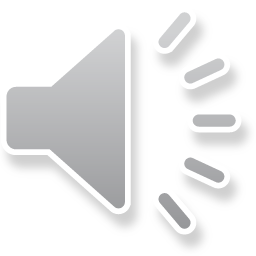 Mathiazhagan P -Assistant Professor - Computer Application Drsnsrcas
THANK YOU
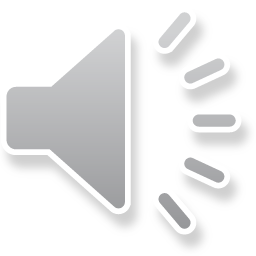 Mathiazhagan P -Assistant Professor - Computer Application Drsnsrcas